PREPARACIÓ PROVES D’ACCÉS A GRAU MITJÀ 2019
Competència en llengua castellana
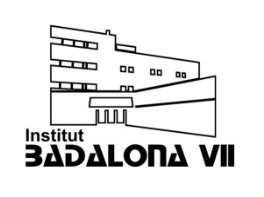 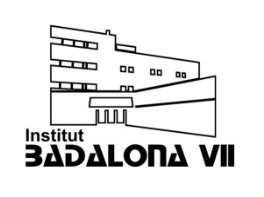 Texto de la prueba de 2018:
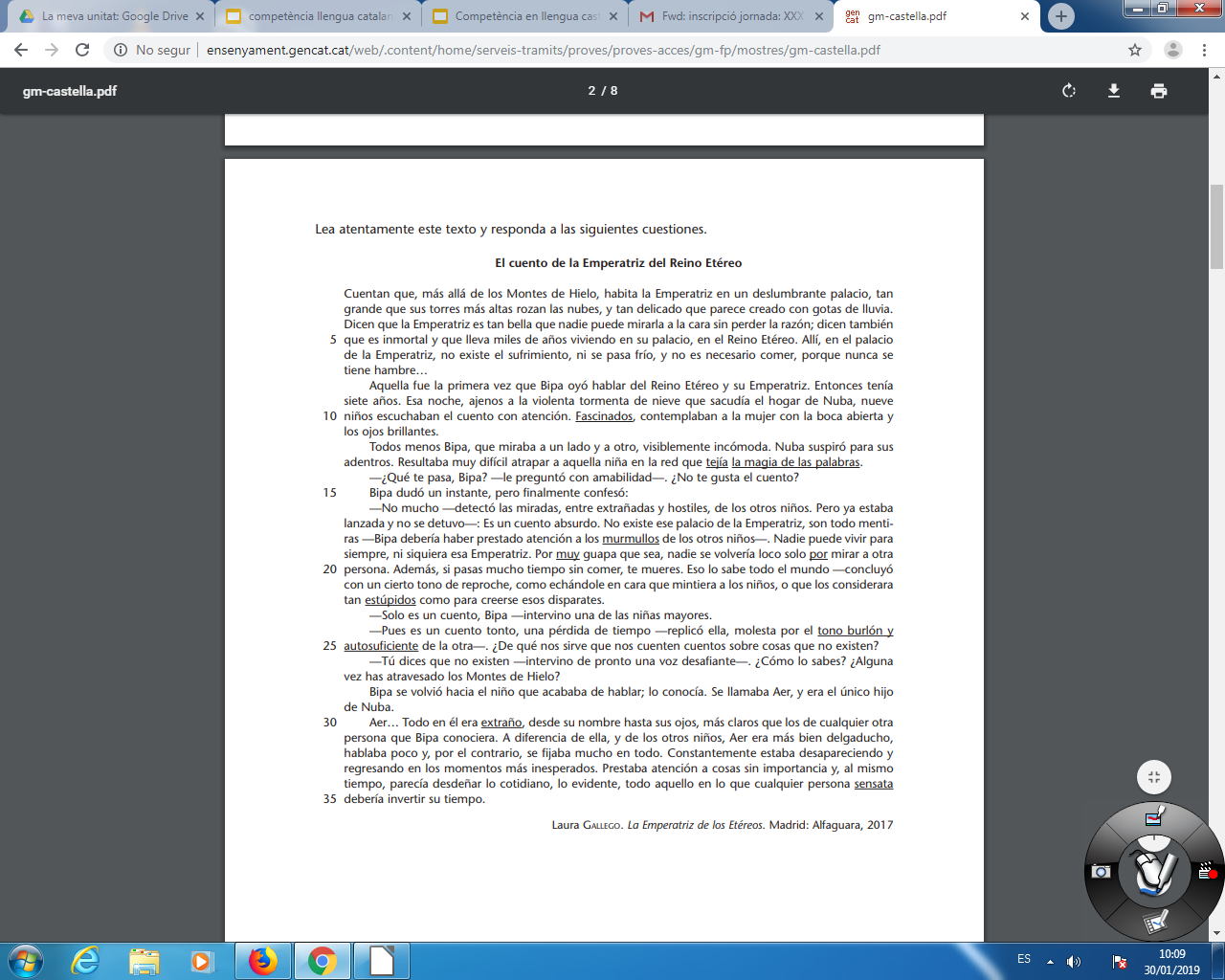 Alrededor de este texto se hacen todas las preguntas de la prueba:

Comprensión lectora 
(3 puntos)
Léxico
(2 puntos)
Gramática
(2 puntos)
Expresión escrita
(3 puntos)
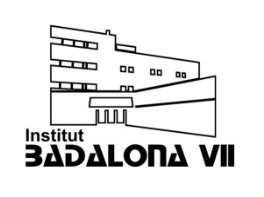 Comprensión lectora (Activitades 1.1-1.4)
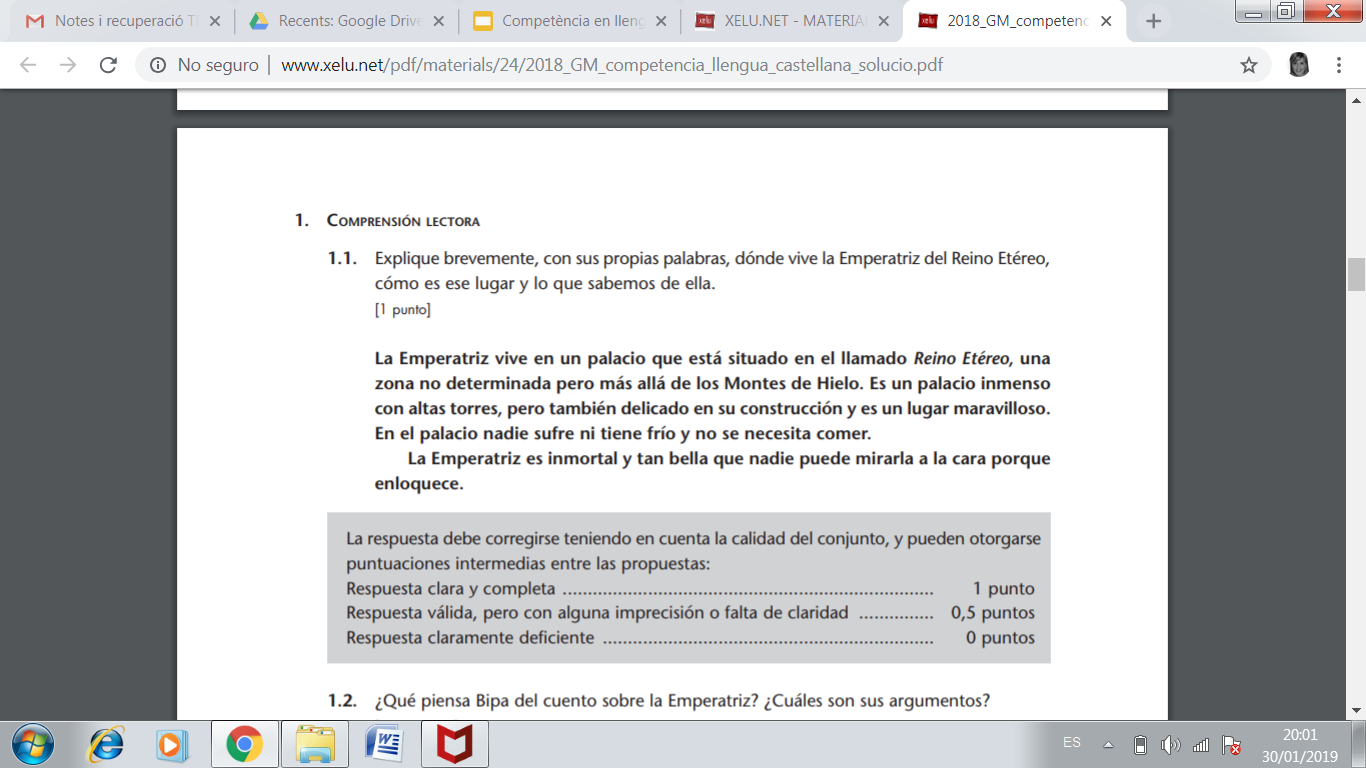 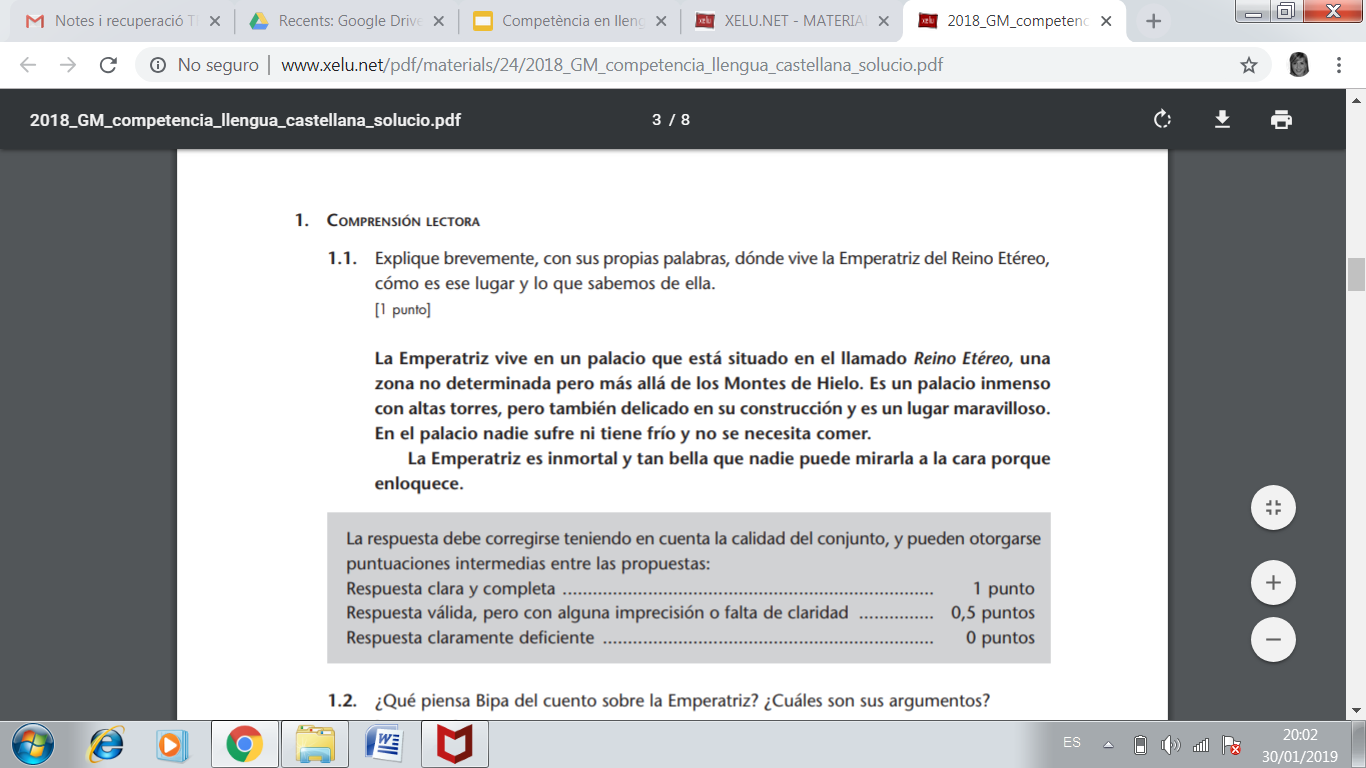 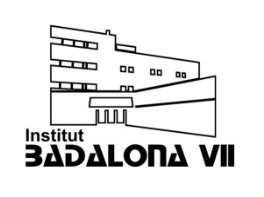 Comprensión lectora (Activitades 1.1-1.4)
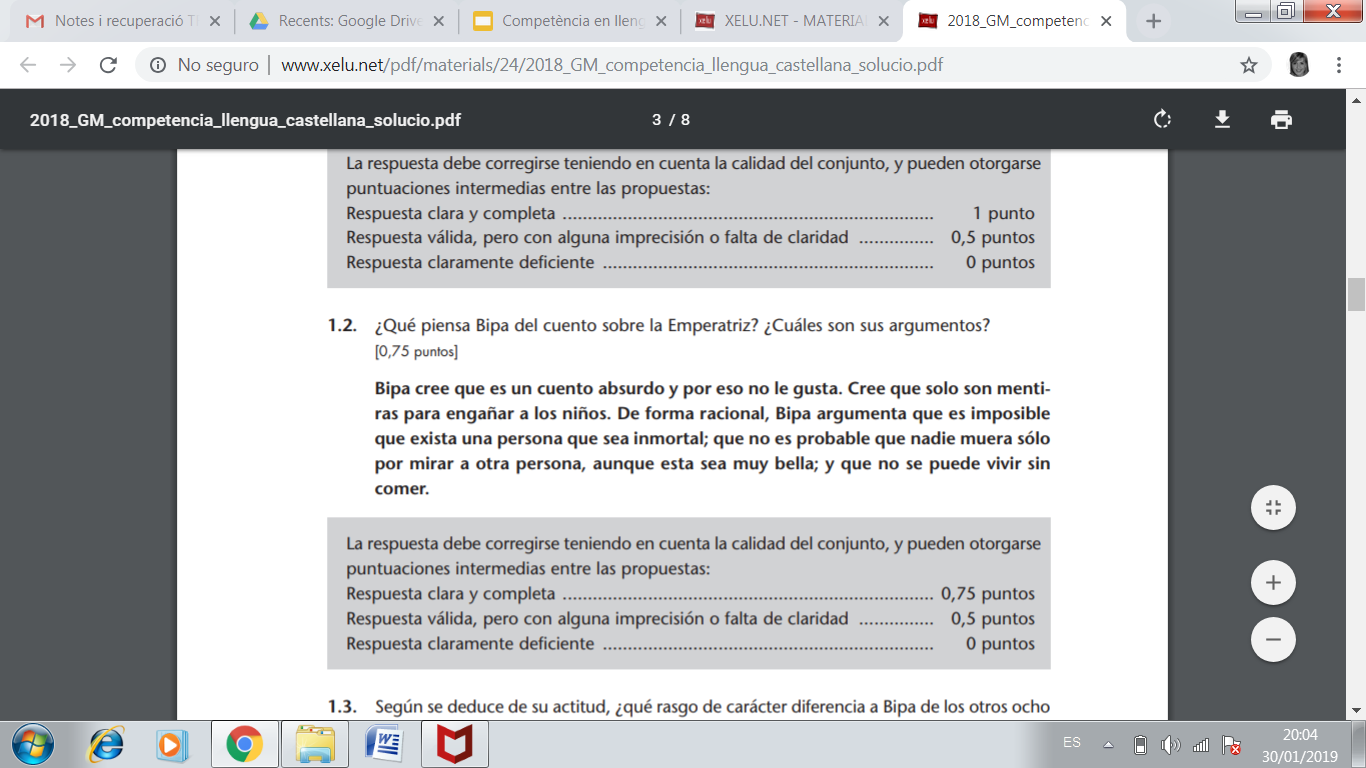 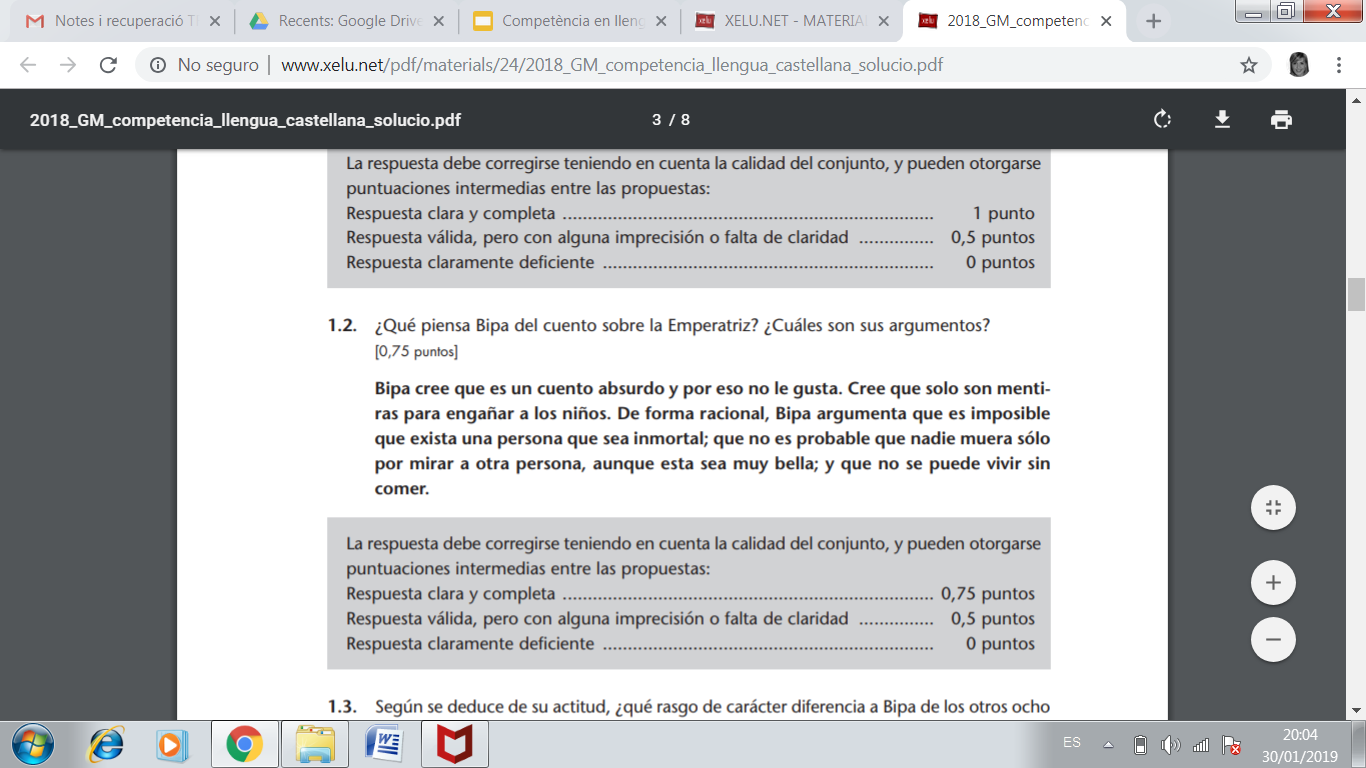 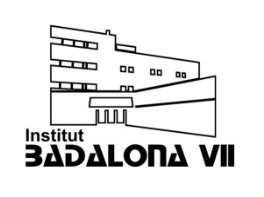 Comprensión lectora (Activitades 1.1-1.4)
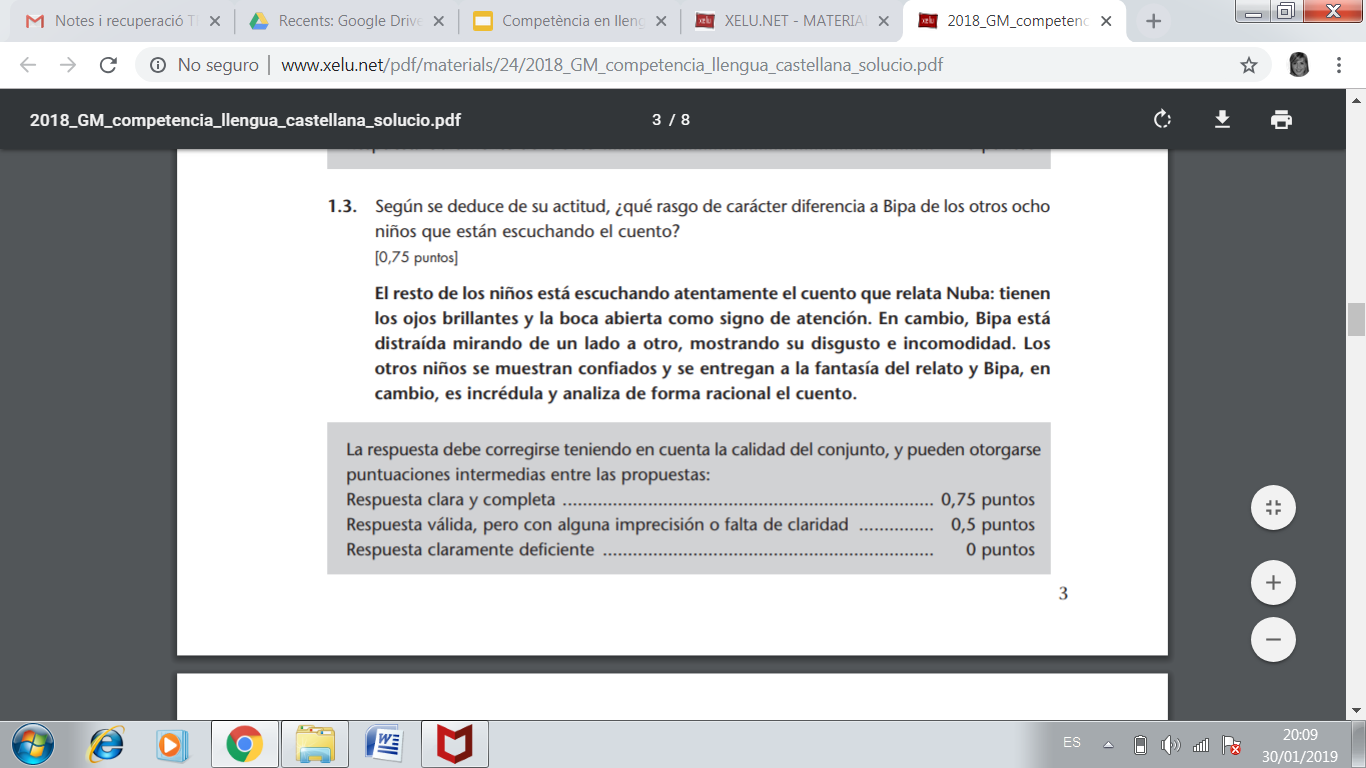 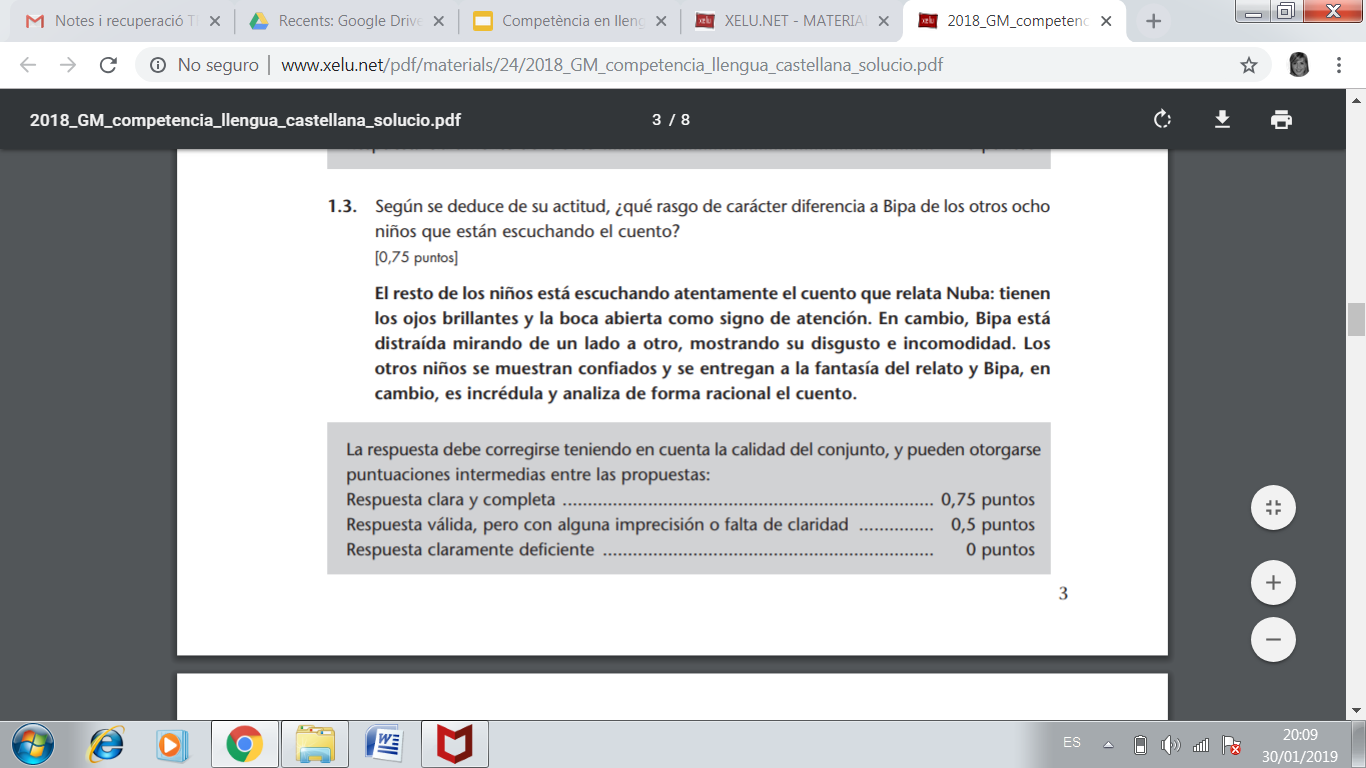 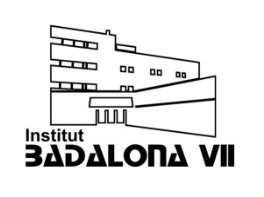 Comprensión lectora (Activitades 1.1-1.4)
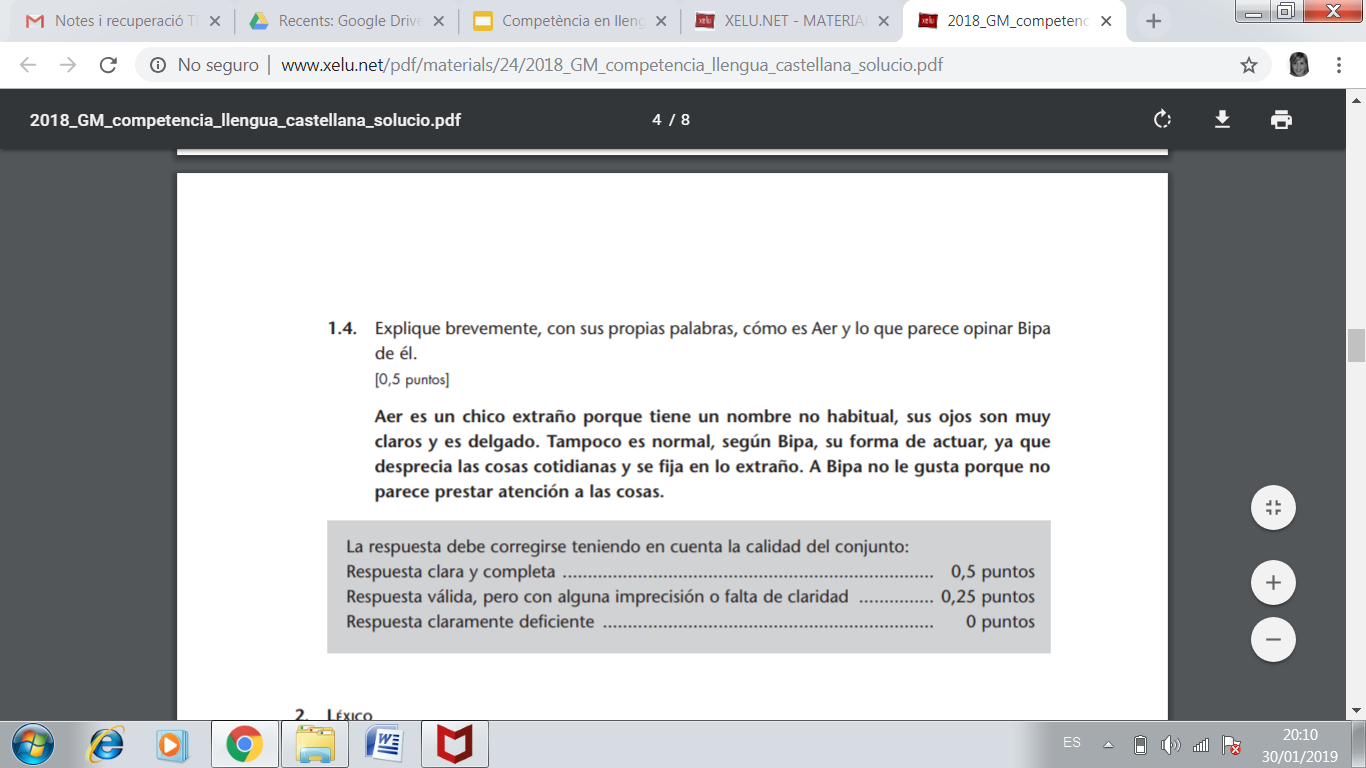 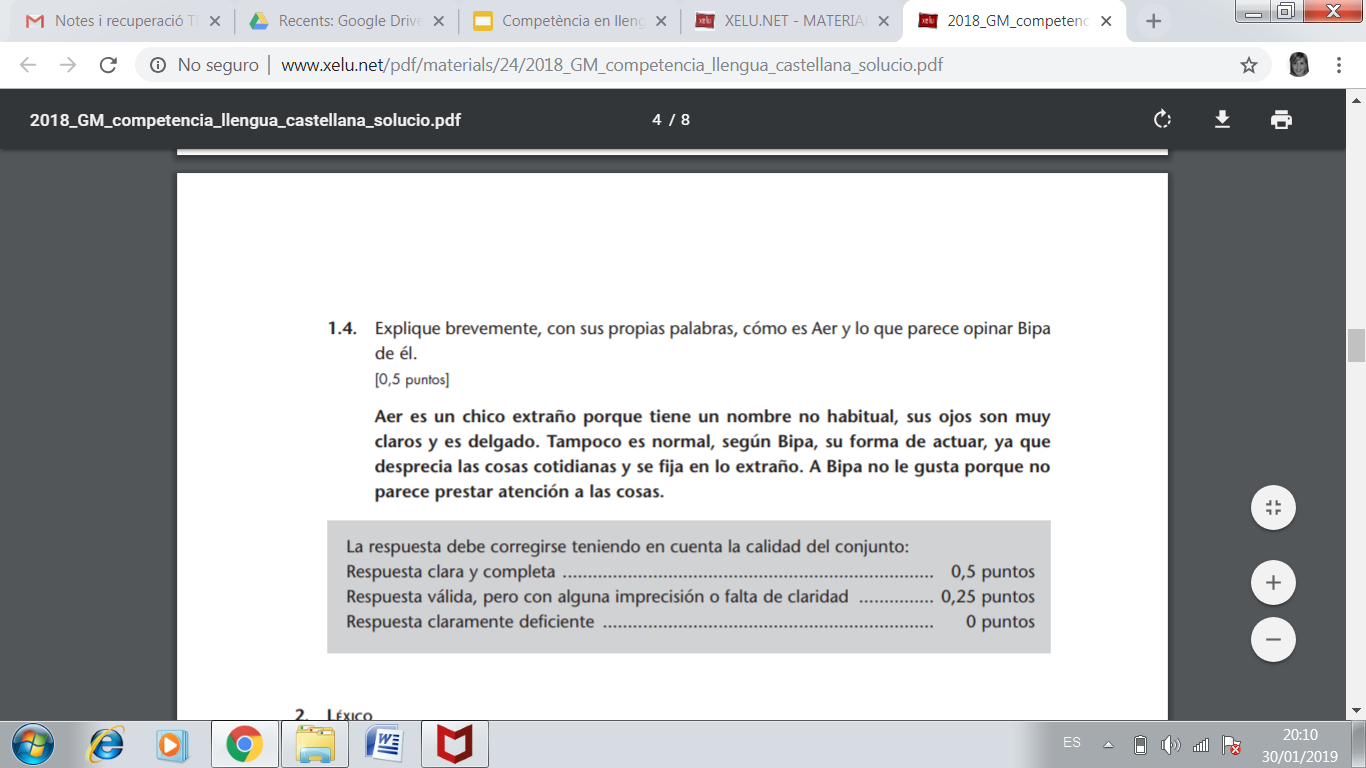 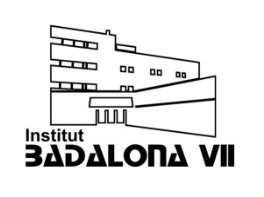 2. Léxico (Activitades 2.1-2.3)
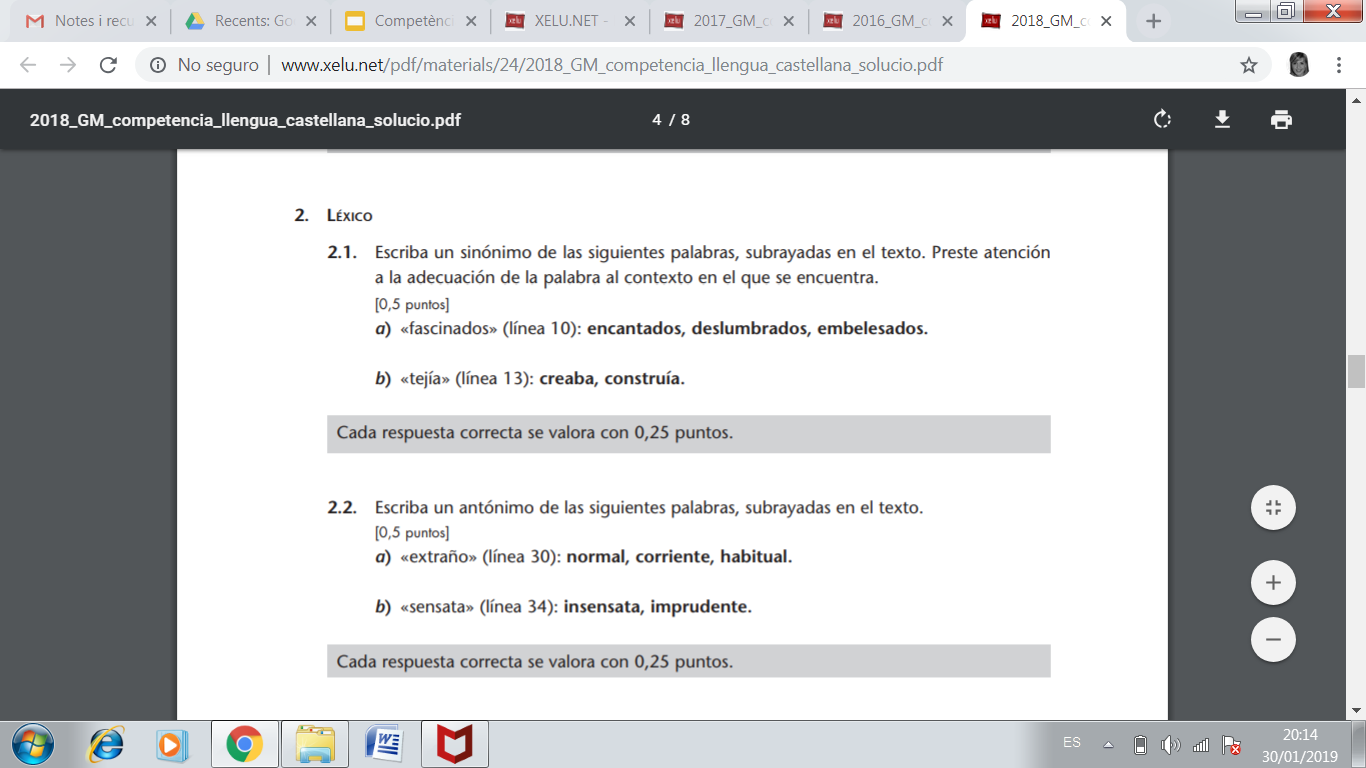 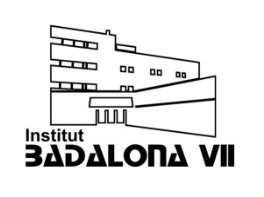 2. Léxico (Activitades 2.1-2.3)
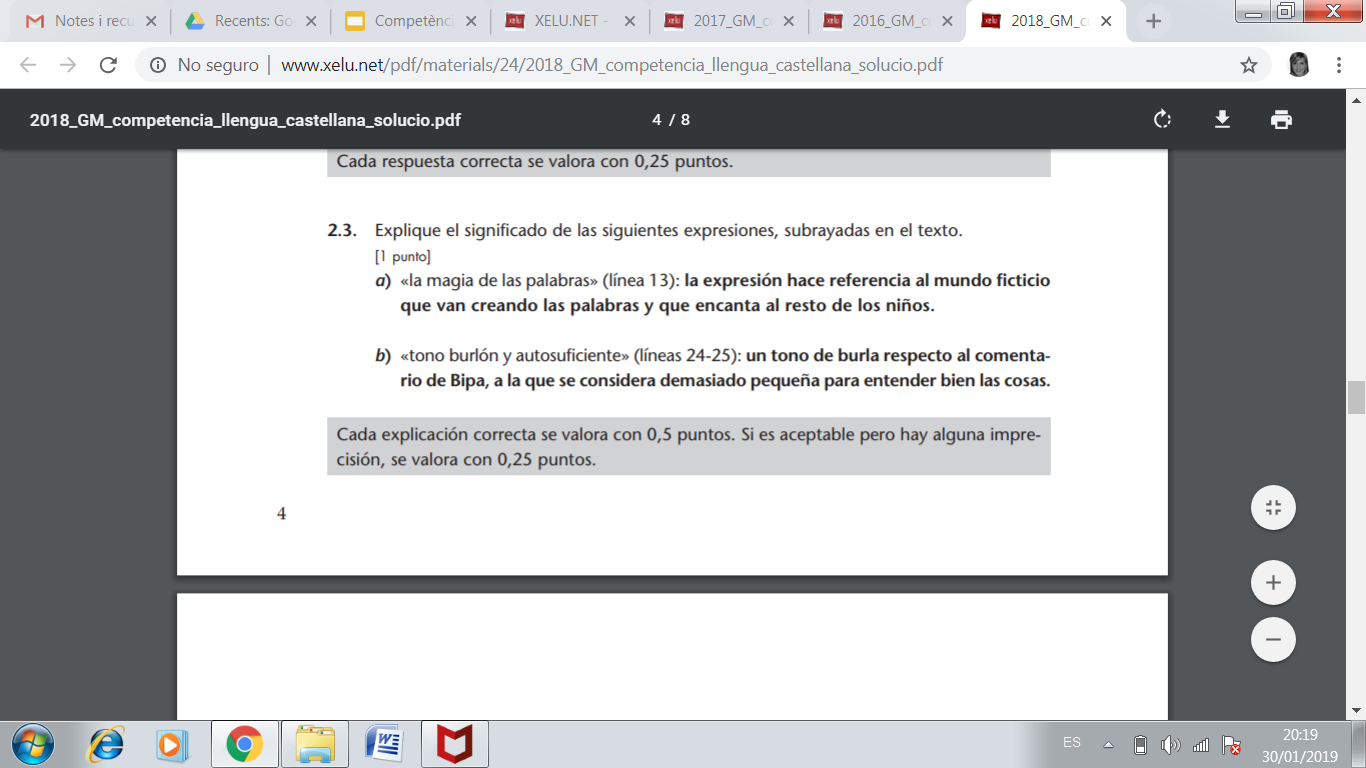 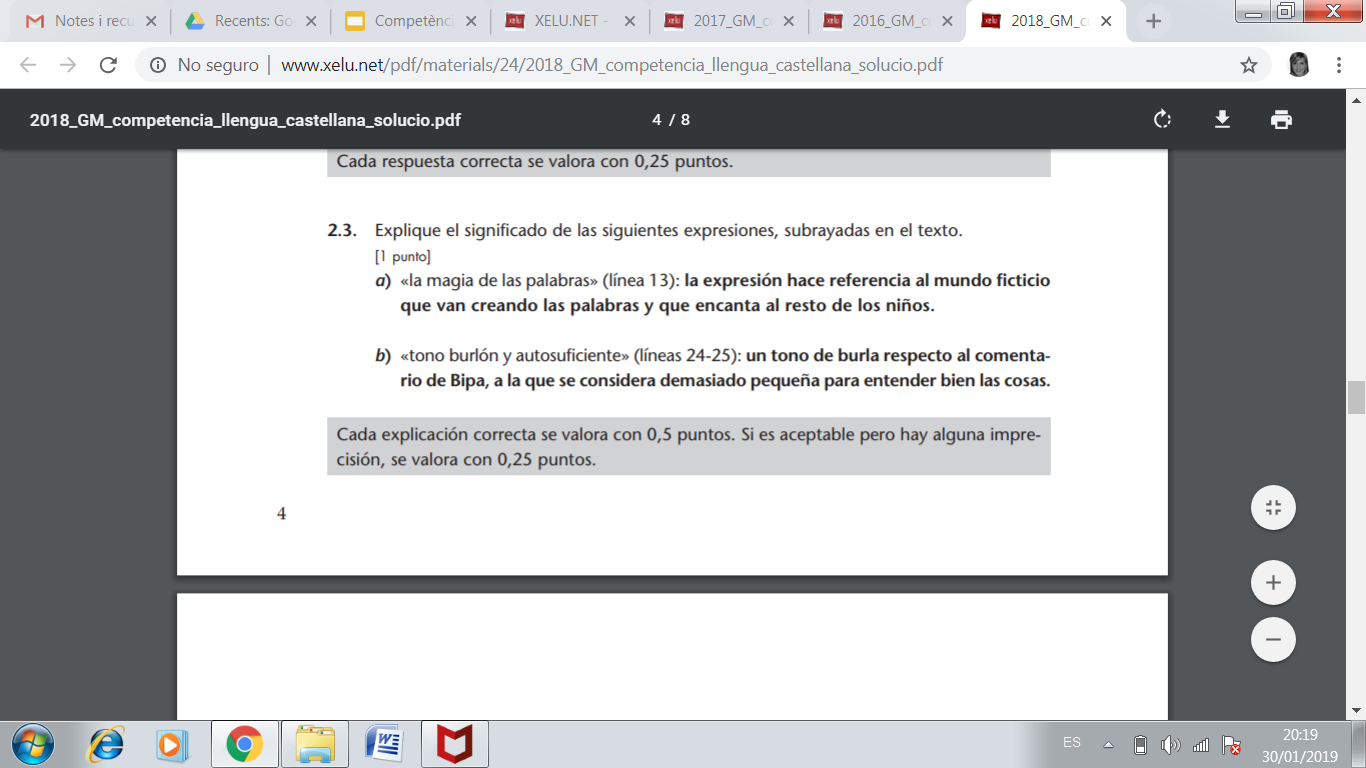 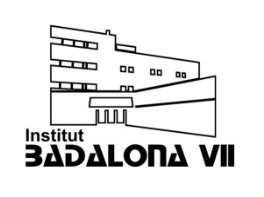 3. Gramática (Actividades 3.1-3.3)
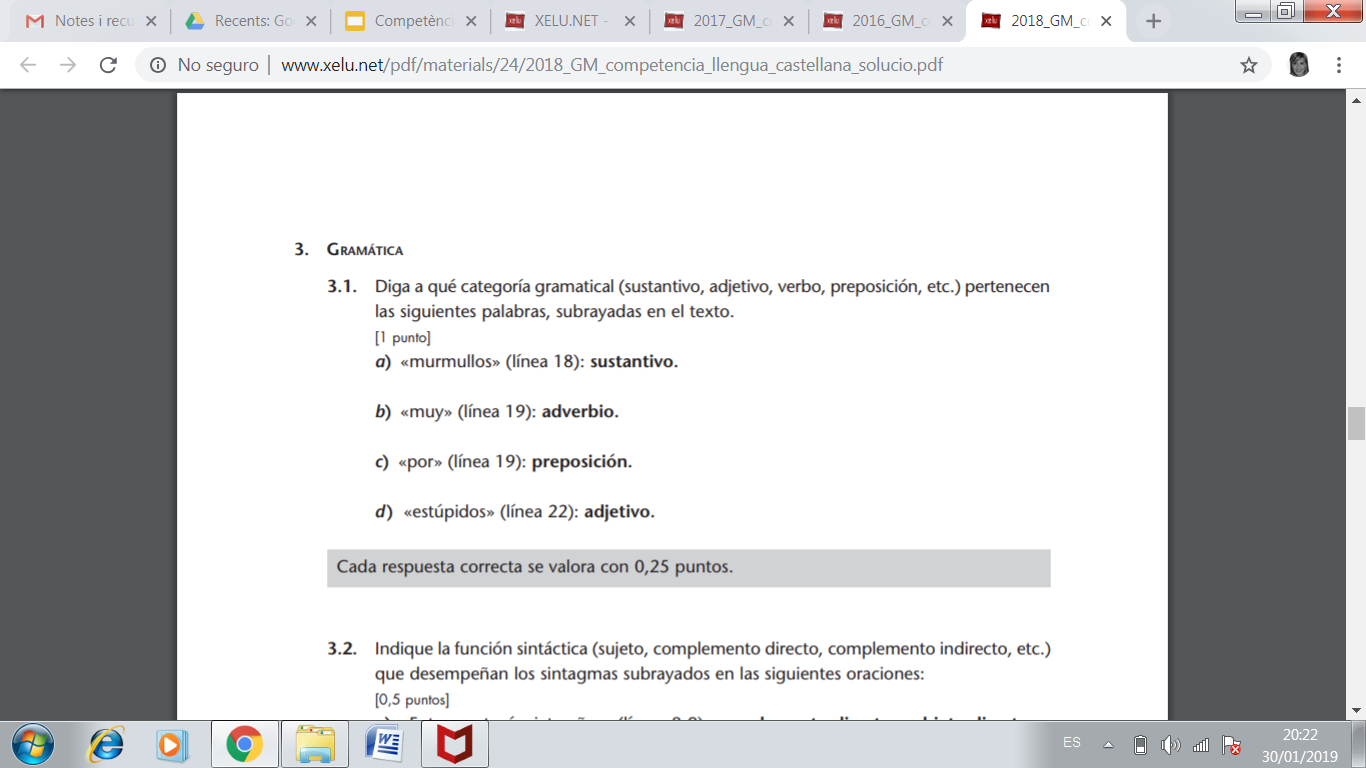 Practicar categorías gramaticales
Practicar categorías gramaticales 3
Practicar categorías gramaticales 2
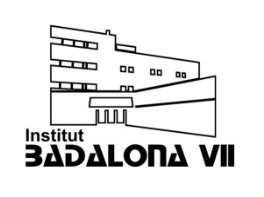 3. Gramática (Actividades 3.1-3.3)
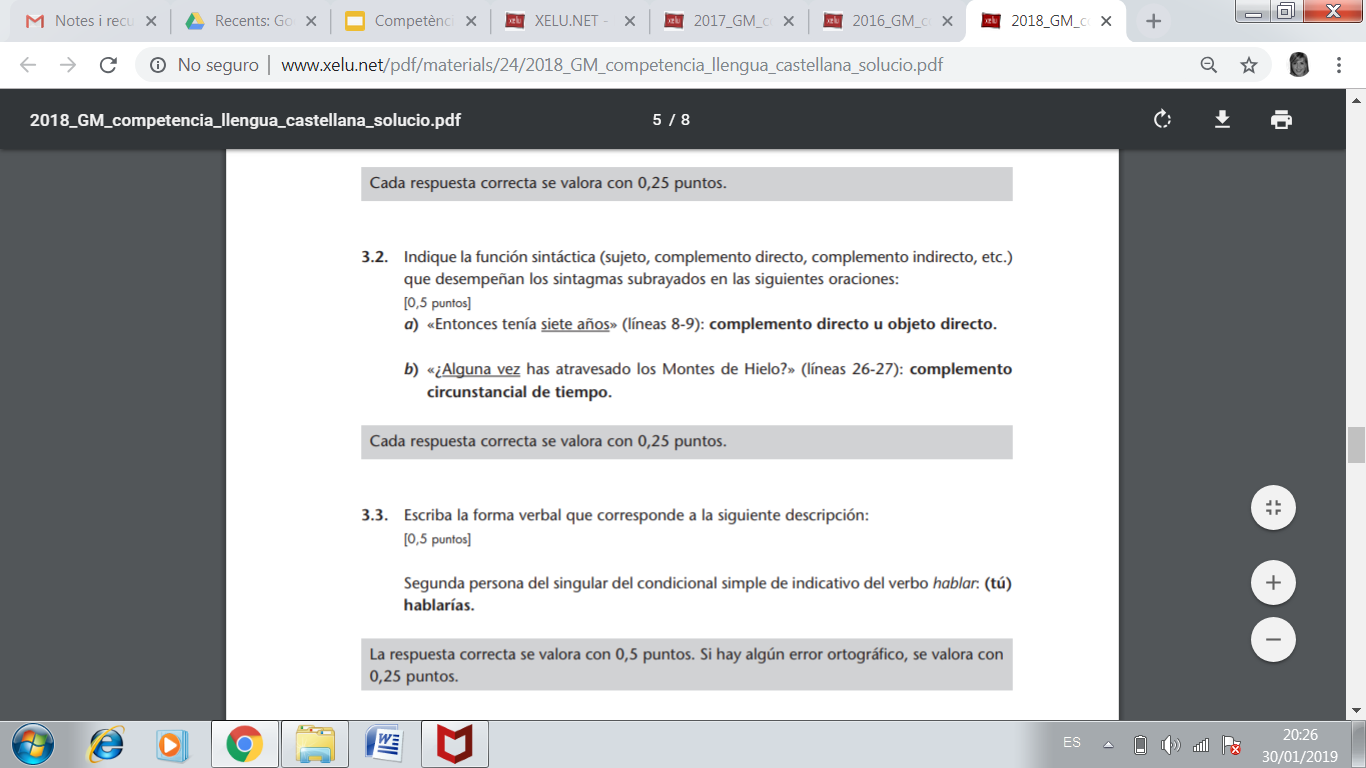 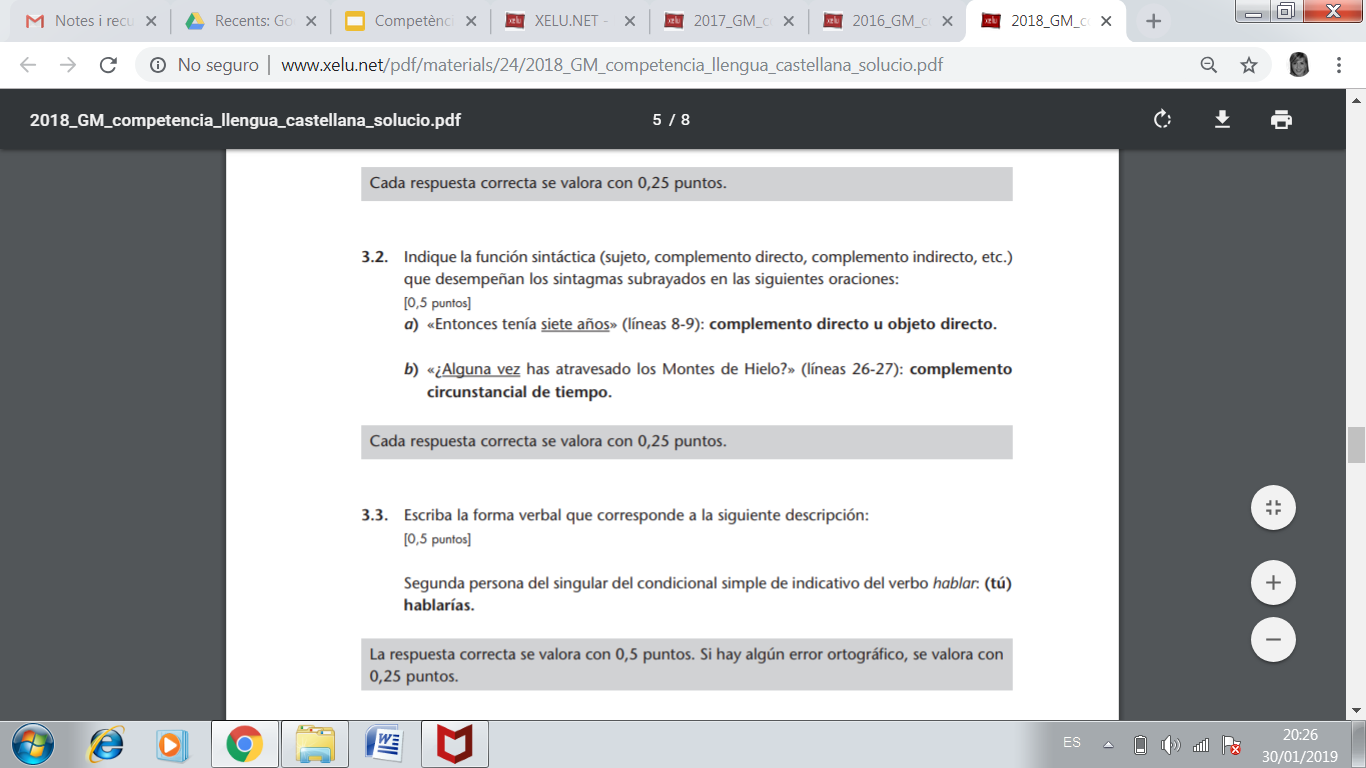 Practicar funciones sintácticas
Practicar funciones sintácticas 2
Practicar funciones sintácticas 3
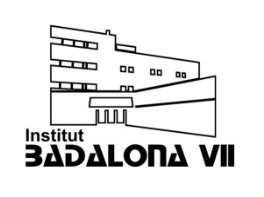 3. Gramática (Actividades 3.1-3.3)
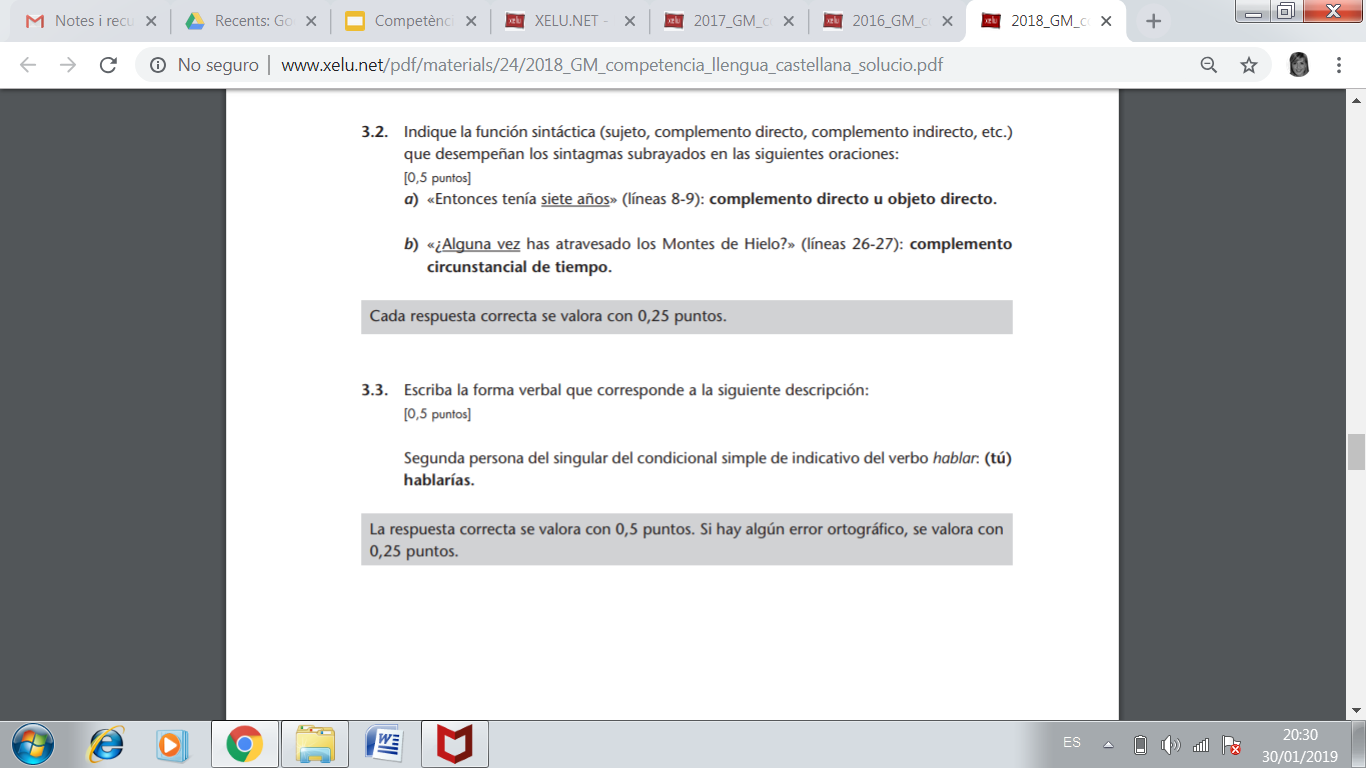 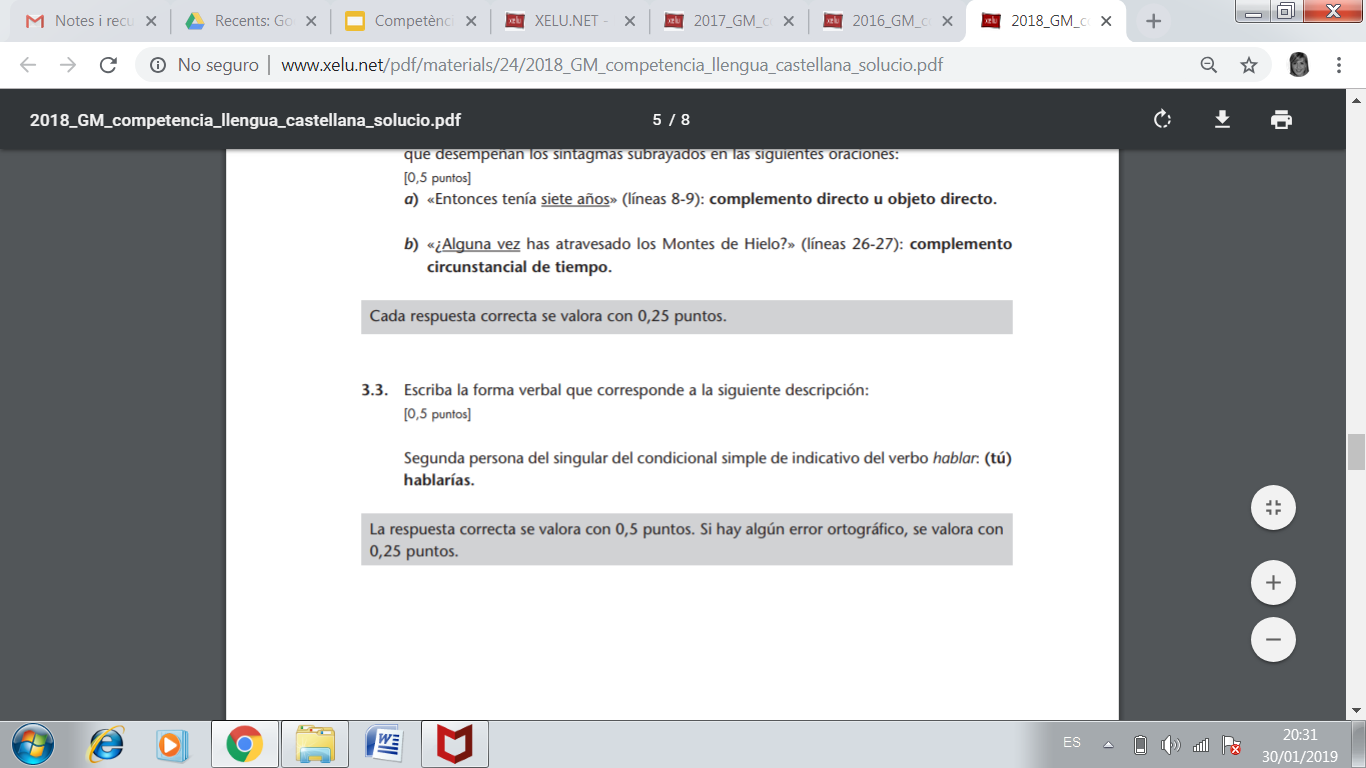 Practicar formas verbales
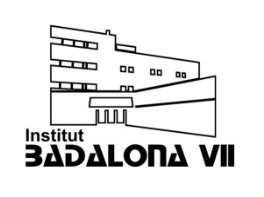 4. Expresión escrita
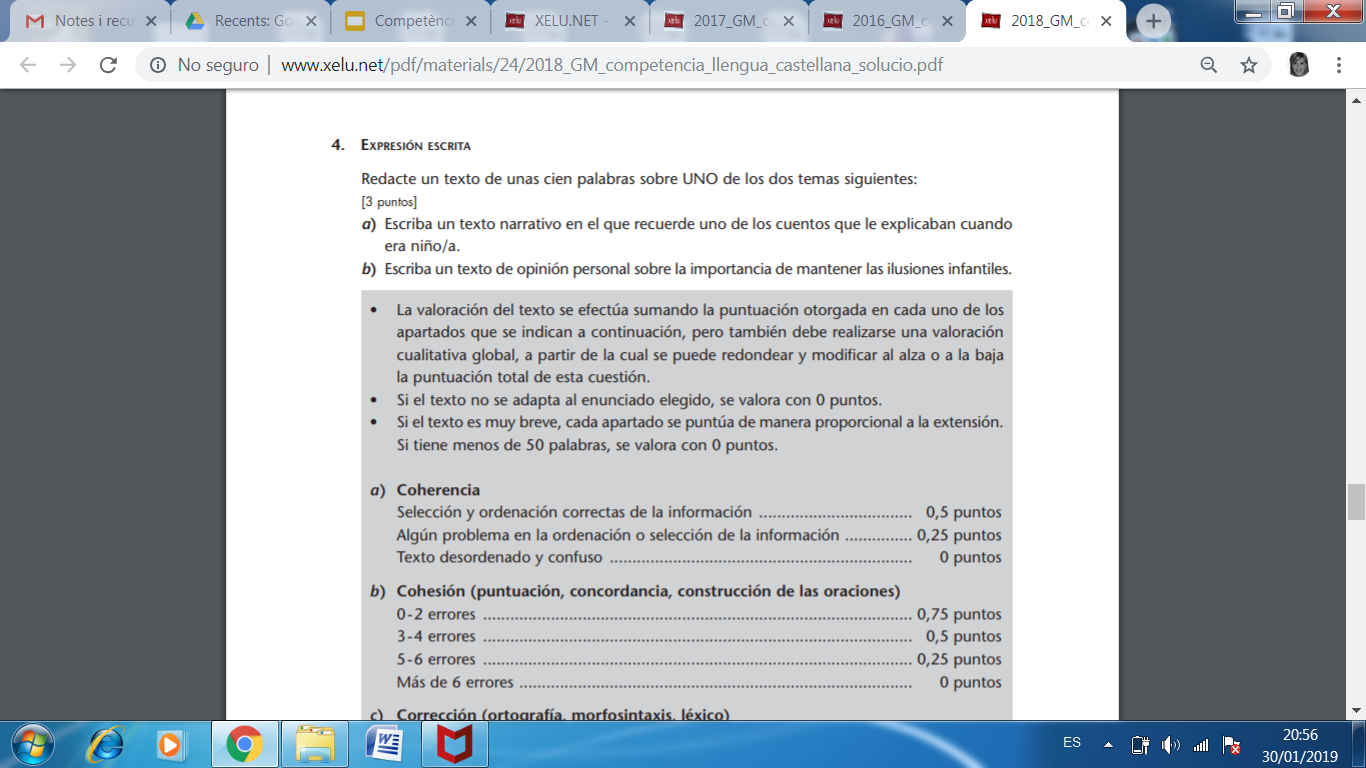 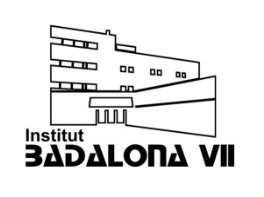 Valoración del texto
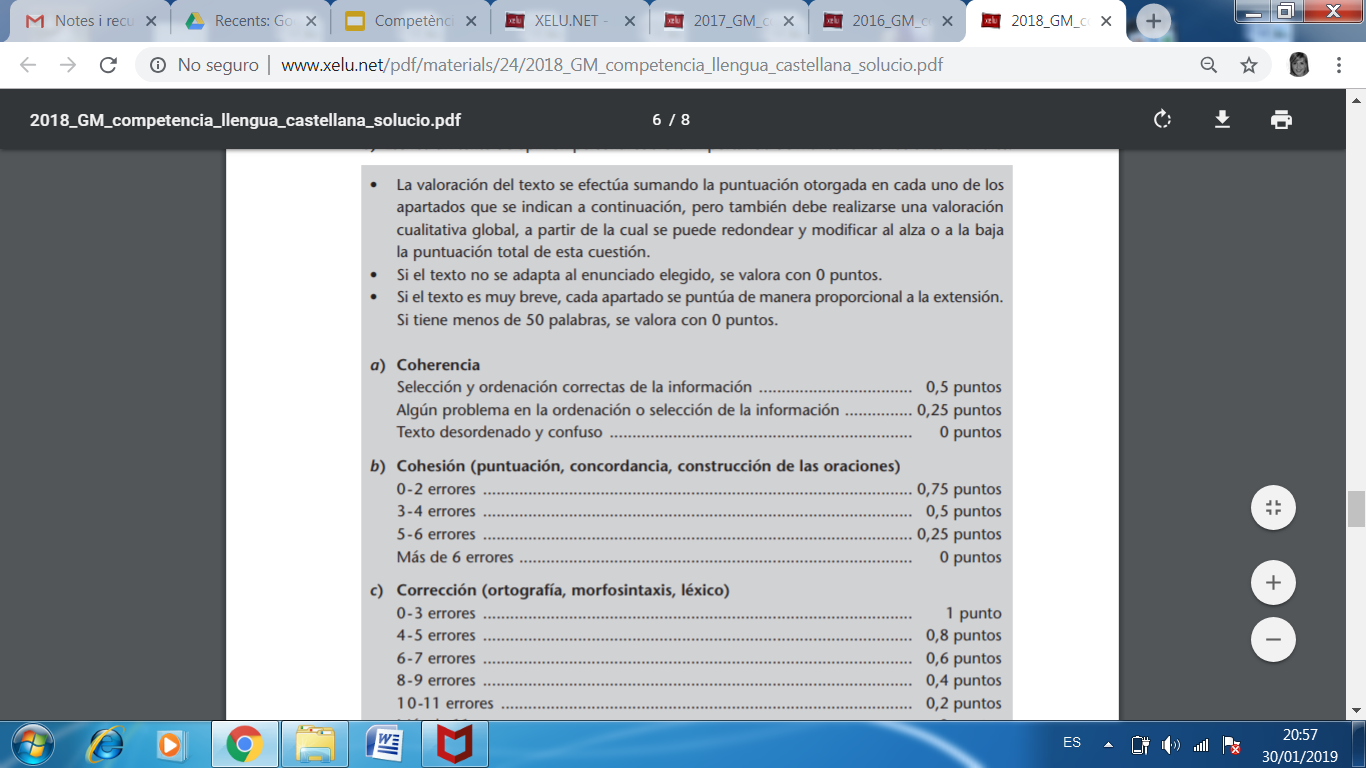 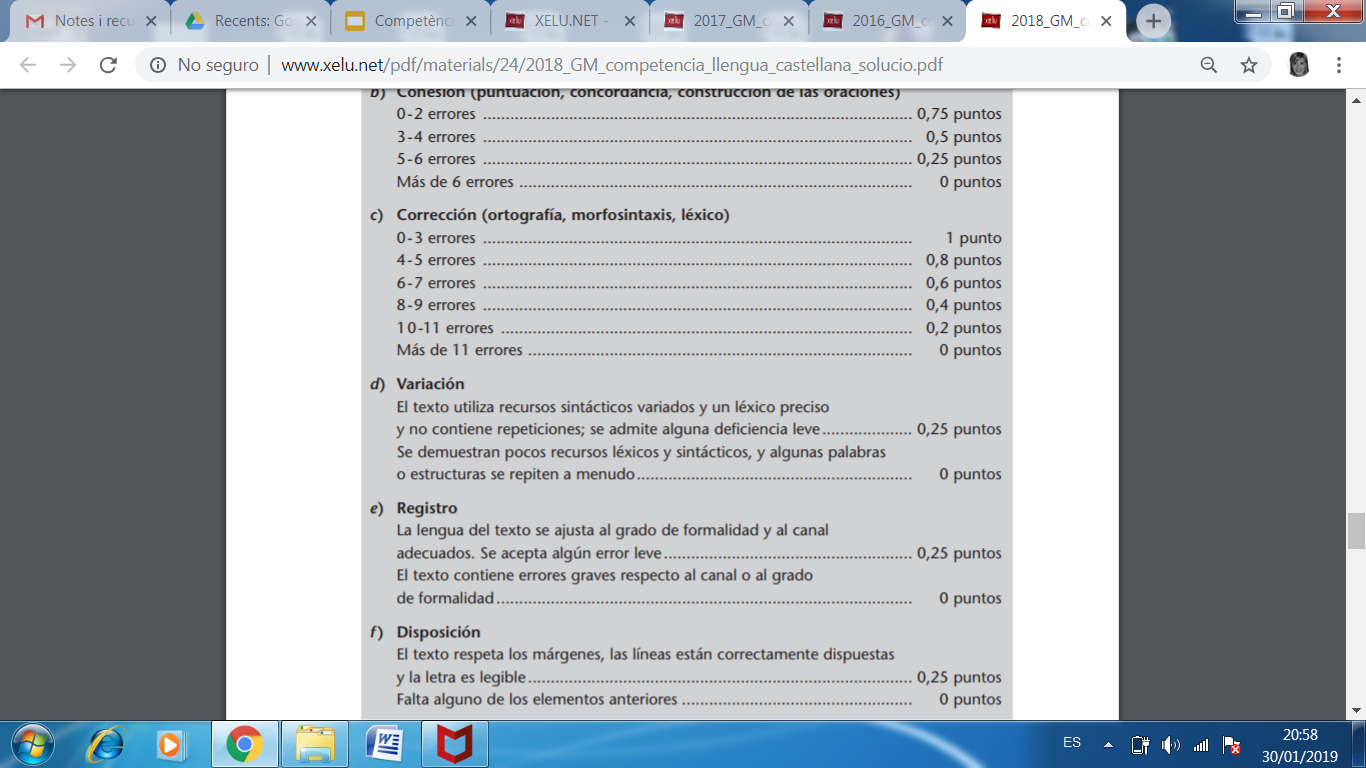